Apuntes de Documentación Informativa en Abierto
Grado en Publicidad y Relaciones Públicas
Clara-Janneth Santos-Martínez
Noviembre de 2024
©2024 Clara Janneth Santos-Martínez
Algunos derechos reservados
Asignatura: Documentación Informativa. Material Docente en abierto de la URJC.
Licencia:
1
Apuntes de Documentación Informativa en Abierto
Grado en Publicidad y Relaciones Públicas
Clara-Janneth Santos-Martínez
Noviembre de 2024
2
Contenidos de ‘Apuntes’
Tema 1 								
Tema 2 								
Tema 3 								
Tema 4 								
Tema 5 								
Tema 6 								
Tema 7 								
Todas las Licencias
Tema 1
Apuntes. Desarrollo de conceptos complementarios.
Elaborado por: Clara Janneth Santos-Martínez
2024
Actividad de búsqueda desarrollada por los estudiantes.
Consulta diversas fuentes. 
Objetivo: búsqueda; información relacionada con el desarrollo de los Medios de Comunicación Masivos.
Objetivo específico: determinar nombre de los inventores, nombre del invento que se muestra. Definir quién obtuvo la patente
5
Medios de Comunicación Masiva
Ejercicio 1.
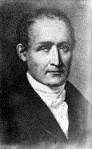 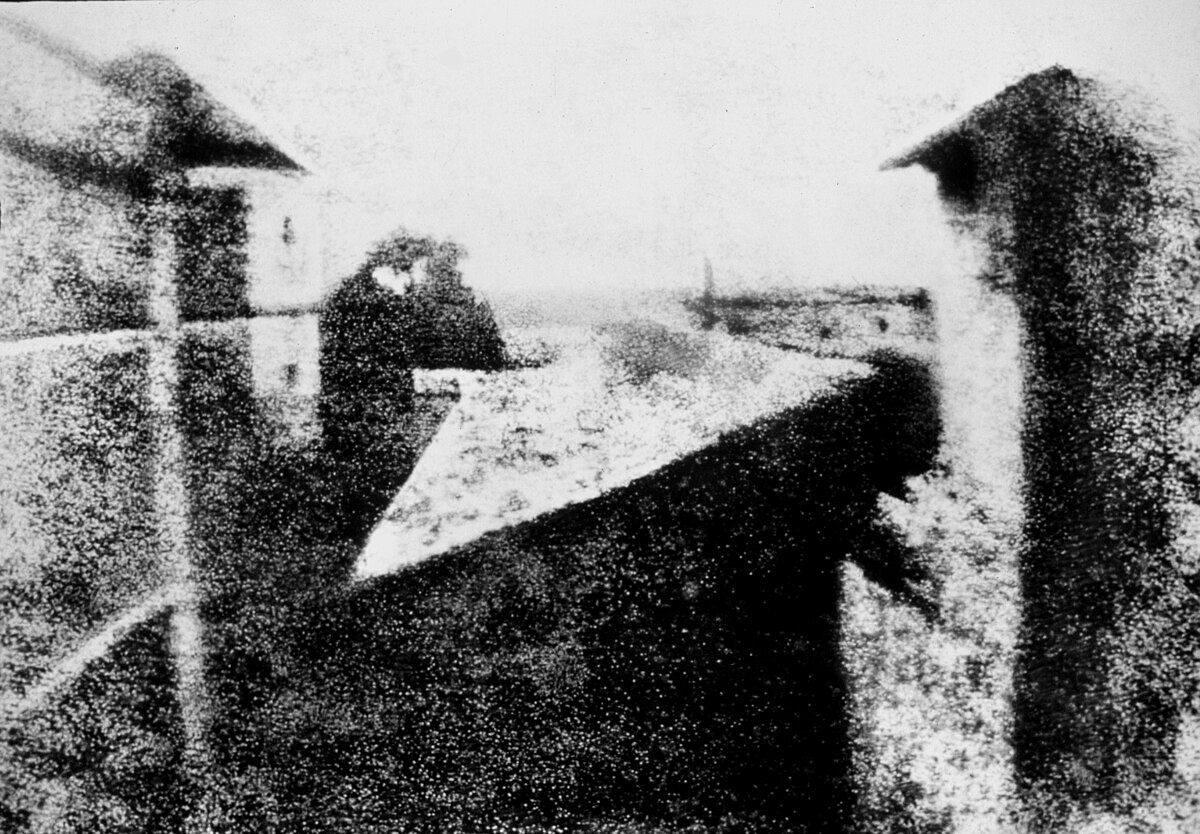 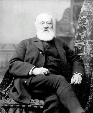 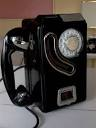 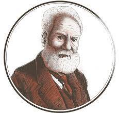 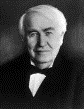 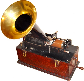 Tabla 1: Elaboración propia. Diversas imágenes tomadas de Internet. Dominio público..Fuente: Elaboración propia con imágenes CC de Internet.
Elaborado por: Clara Janneth Santos-Martínez
6
Medios de Comunicación Masiva
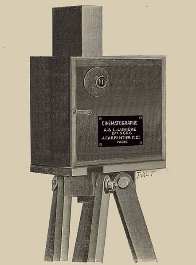 Inventores del cinematógrafo y de la radio
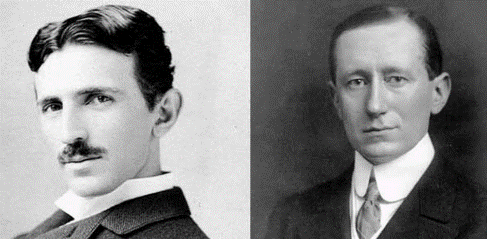 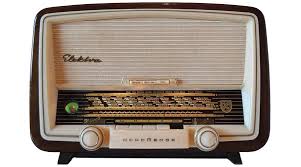 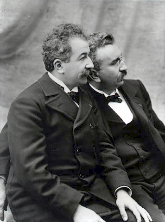 Otras atribuciones en radio y en cine: 
- Radio hablada: Julio Cervera Baviera, un vecino de Segorbe (Valencia, España). Fuente: Cadena Ser. 
- Cine: Mariano Díez de Tobar (Tardajos, Burgos), sacerdote paúl. Fuente: Real Academia de Historia.
Sistema de Clasificación Decimal Dewey
000 Generalidades

010 Bibliografía
020 Bibliotecología y ciencias de la información
030 Enciclopedias generales
040 
050 Publicaciones en serie
060 Organizaciones y museografía
070 Periodismo, editoriales, diarios
080 Colecciones generales
090 Manuscritos y libros raros
En 1876, un bibliotecario llamado Melvil Dewey (1851-1931) creó un sistema numérico decimal para organizar los libros de la biblioteca escolar en la que trabajaba y este sistema se llama "Sistema de Clasificación Decimal Dewey".
Categorías de DEWEY: 
Generalidades, filosofía, religión, ciencias sociales, filología, ciencias naturales, técnica y ciencias prácticas, arte y literatura e historia.
Tabla 2. Fuente: https://bibliotecadenver.org/sistema-de-clasificacion-dewey
8
Sistema Decimal Dewey
300 CIENCIAS SOCIALES
310 Estadística
320 Ciencia política
330 Economía
340 Derecho
350 Administración pública y ciencia militar
360 Problemas y servicios sociales
370 Educación
380 Comercio, comunicaciones y transporte
390 Costumbres y folklore
400 LENGUAS
410 Lingüística
420 Inglés e inglés antiguo
430 Lenguas germánicas; alemán
440 Lenguas romances; francés
450 Italiano, rumano, rético
460 Español y portugués
470 Lenguas itálicas; latín
480 Lenguas helénicas; griego clásico
490 Otras lenguas
Tablas 3 y 4. Fuente: https://bibliotecadenver.org/sistema-de-clasificacion-dewey
9
Lenguaje documental
CLASIFICACIÓN DECIMAL UNIVERSAL - CDU
El CDU: atribuido a los dos autores: Otlet y La Fontaine (finales s. XIX, inicios s. XX).
Precedente del sistema CDU: el Sistema Dewey de Clasificación Bibliográfica, 1876. Realizado por Melvil Dewey (USA, 1851-1931).
Usos mixtos: 
070 (Periodismo)
316.88 (Comunicación Social)
654.7 (Televisión) 
659.1 (Publicidad)
77 (Fotografía)
0. Generalidades. Ciencia y Conocimiento
Filosofía. Psicología
Religión. Teología
Ciencias Sociales
Sin asignación de materia
Matemáticas y Ciencias Naturales
Ciencias Aplicadas. Medicina. Técnica
Bellas Artes. Juegos. Espectáculos. Deportes
Lingüística. Filología. Literatura
Geografía. Biografías. Historia
Tabla 6. Sistema de clasificación Dewey. (s. f.). Biblioteca Pública de Denver. https://www.denverlibrary.org/es/sistema-de-clasificacion-dewey
10
Términos relacionados
Principios internacionales de catalogación (PIC): son acuerdos internacionales en materia de catalogación que incluyen aspectos relativos a los objetivos y funciones del catálogo. (Ríos Hilario, 2020, p.25).
París, 1961
Frankfurt, 2009
2016
Estándares de Catalogación: ISBD (International Standard Bibliographic Description / Descripción Bibliográfica Internacional Normalizada), RDA (Resource, Description and Access / Descripción y Acceso de Recursos).
 
En España, desde la década de 1980 rigen las Reglas de Catalogación Españolas. (2020, p. 26).
11
Términos relacionados
Formatos de codificación: son normas técnicas para codificar la información bibliográfica. El origen de esos formatos es el MARC, acrónimo de Machine Readable Cataloguing o Catalogación Legible por Máquina. Ejemplos: UNIMARC, IBERMARC, MARC21
Esquemas de metadatos: término que se ha usado en internet para hacer referencia a la información que los bibliotecarios utilizaban en los catálogos y, de modo más común, a la información descriptiva sobre los recursos disponibles en la web. Etimológicamente significa: <<datos sobre datos>>. (Permiten catalogar documentos digitales).
12
Ejercicio 2. Visionado Proceso Documental BNE
Realice el visionado de.
‘La Biblioteca Nacional de España, máquina del tiempo, custodia de la memoria’

Durante el visionado del vídeo realice anotaciones relacionadas con las 3 fases de la cadena documental: - Entrada (¿cómo entran los ejemplares en la colección?); Tratamiento (pasos) y Difusión (Explique en qué consiste).

Además, responda a las siguientes preguntas:
¿Quién fue el impulsor de la Biblioteca Nacional de España? ¿en qué año? ¿Cuáles y de dónde provenían los primeros fondos?
¿Qué incluye la colección de ‘Prensa Española’ y qué obras se pueden consultar?
¿Cuándo inició el Plan de Microfilmación y cuándo inició el Plan de Digitalización? Explique brevemente el vínculo entre estos 2 planes de evolución tecnológica. 
¿Qué hace el área de difusión?
Explique brevemente estas colecciones: Ephemera, Cartografía y Archivo de Palabra
Elaborado por: Clara Janneth Santos-Martínez
13
Revisa un registro de libro en el catálogo BRAIN de la BURJC
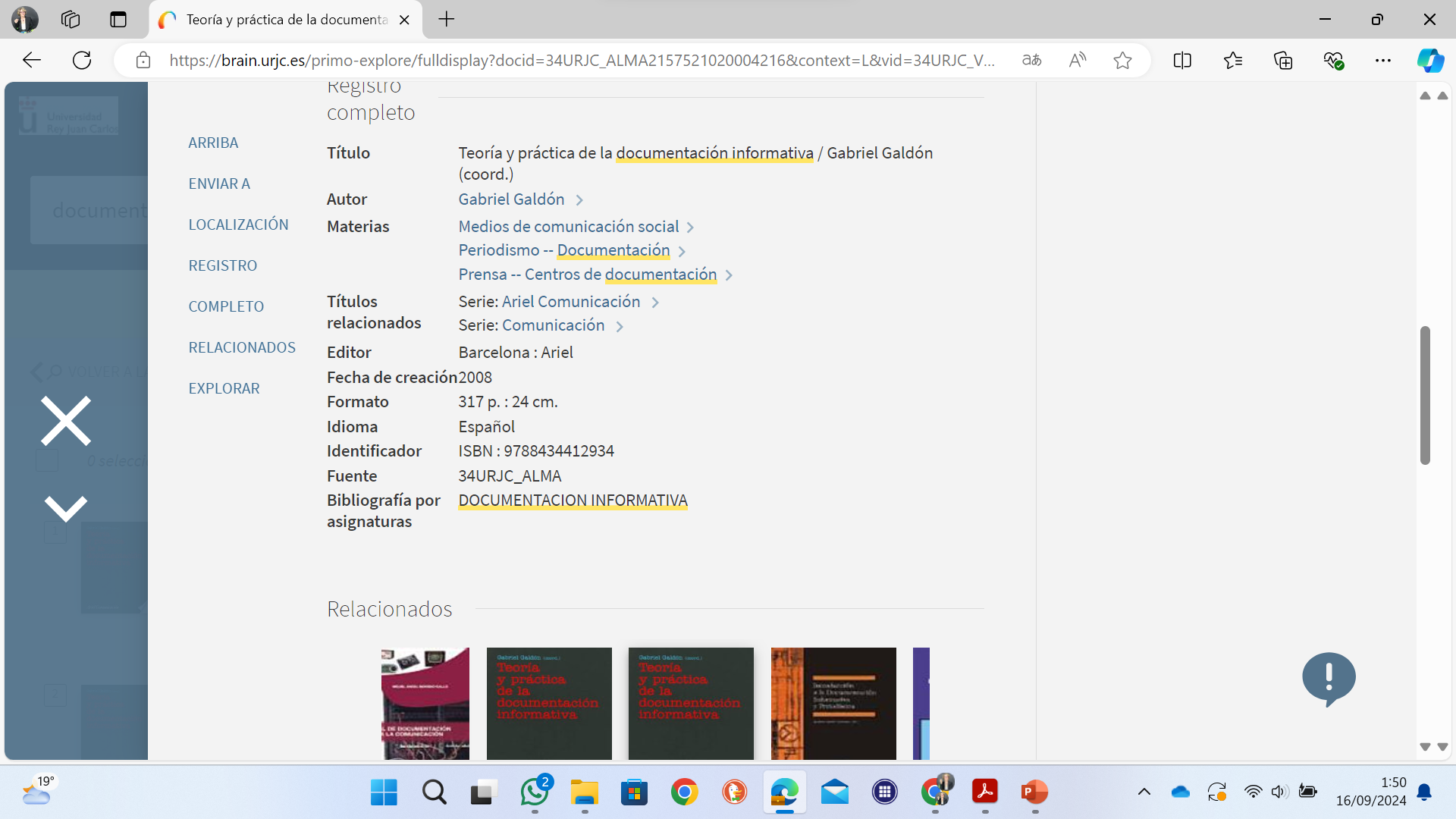 El registro completo contiene los siguientes campos:

Título 
Autor
Materias
Títulos
Editor
Fecha de creación
Formato
Idioma
Identificador
Fuente
Bibliografía por asignaturas
Consulta BURJC online y escribe: Documentación informativa

Ver la Referencia (Normas APA, 6ª. Edición, en la sección: “Enviar a”
Galdón, & Galdón, Gabriel. (2002). Teoría y práctica de la documentación informativa / Gabriel Galdón (coord.) (1st & #170; ed.]. ed.). Barcelona: Ariel.
Ejercicio 2B. Observación DDC y CDU
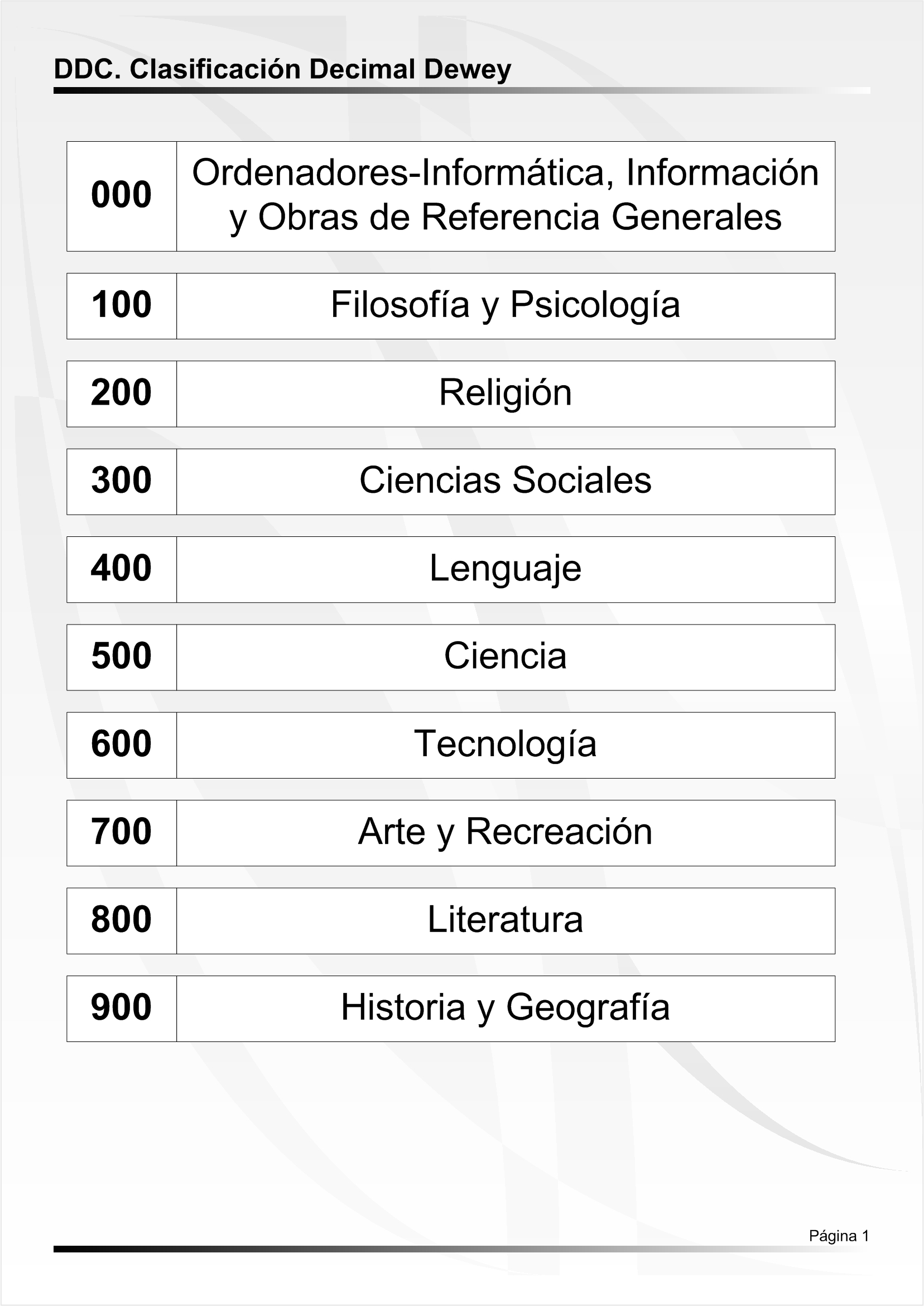 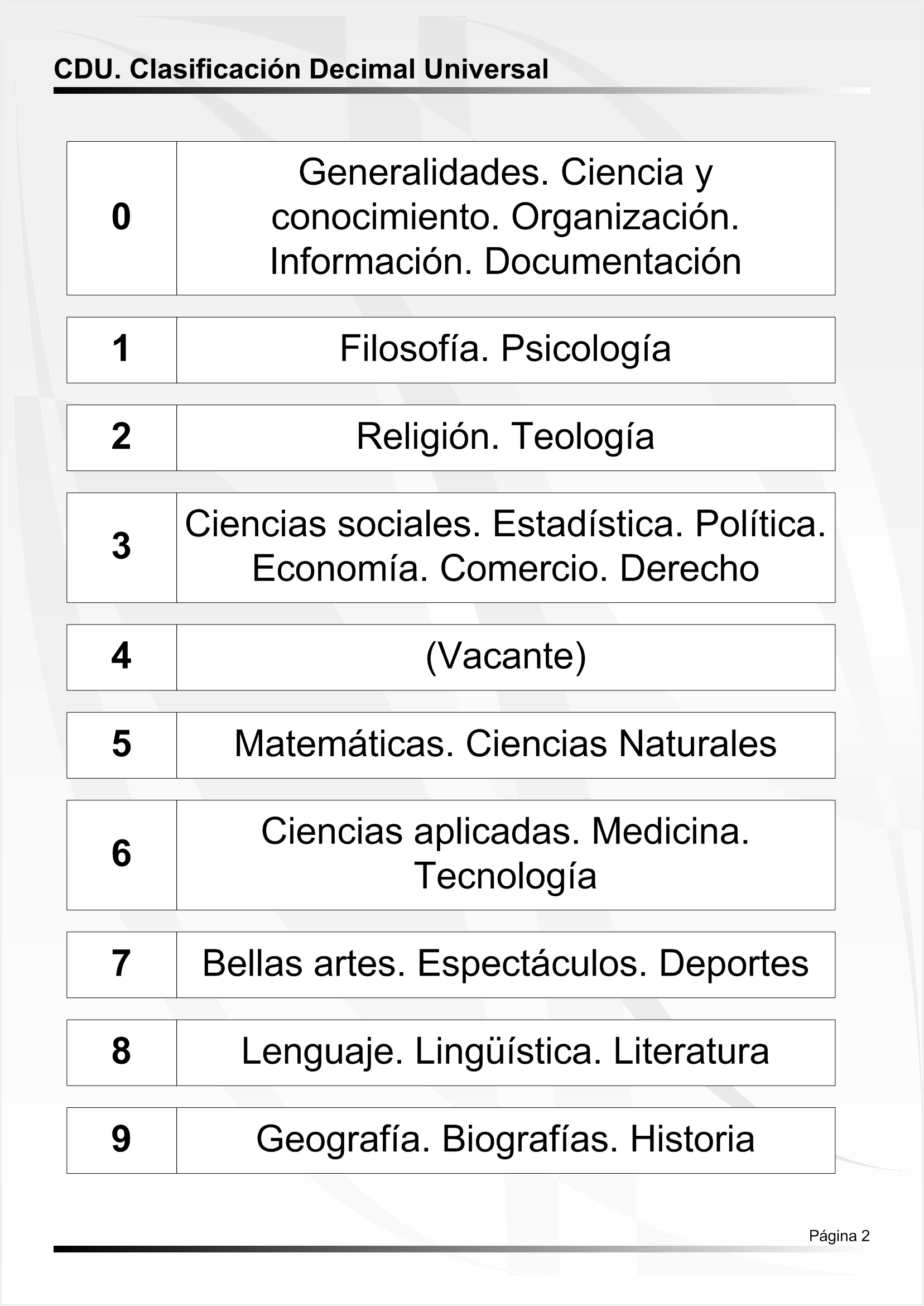 A la izquierda tienes la Clasificación Decimal Dewey. A la derecha la Clasificación Decimal Universal. Compara
Ve a la biblioteca de tu barrio y observa la forma como se aplica el CDU: Clasificación Decimal Universal. 
Revisa el tejuelo de los libros. Observa la signatura: Ubica los documentos relacionados con “Periodismo”. Copia la signatura. Ubica los documentos relacionados con esta asignatura:  Documentación Informativa. Copia la signatura.
Imágenes en el cine
La biblioteca como el eje de una investigación
'Harry Potter y el cáliz de fuego' (Mike Newell, 2005). Hemos visto a Harry, Ron y Hermione en los archivos de Hogwarts. (La biblioteca Bodleiana es el principal recinto de investigación de la Universidad de Oxford) / Librería Lello en Oporto 
'Seven' (David Fincher, 1995)
	Somerset (Morhan Freeman) revisaba datos para su investigación.
'Todos los hombres del presidente' (Alan J. Pakula, 1976)
	Esta espectacular imagen de la biblioteca del Congreso se veía en la película 	protagonizada por Dustin Hoffman y Robert Redford
La biblioteca como representación de la cultura: 
Ágora (Alejandro Amenábar, 2009). Amenábar mostraba la biblioteca de Alejandría, el centro de estudio de Hipatia (Rachel Weisz).
'La invención de Hugo' (Martin Scorsese, 2011)
	La biblioteca Santa-Geneviève de París era la que aparecía en la aventura de Scorsese.
'La guerra de las galaxias. Ep. II: El ataque de los clones' (George Lucas, 2002). Visitar la Biblioteca Jedi.
'La búsqueda' (Jon Turteltaub, 2004). Ver la Biblioteca del Congreso de los EE.UU.
16
Tema 2
Importancia de Internet en el mundo
Tipología de las fuentes de información
Bases de datos de la URJC
17
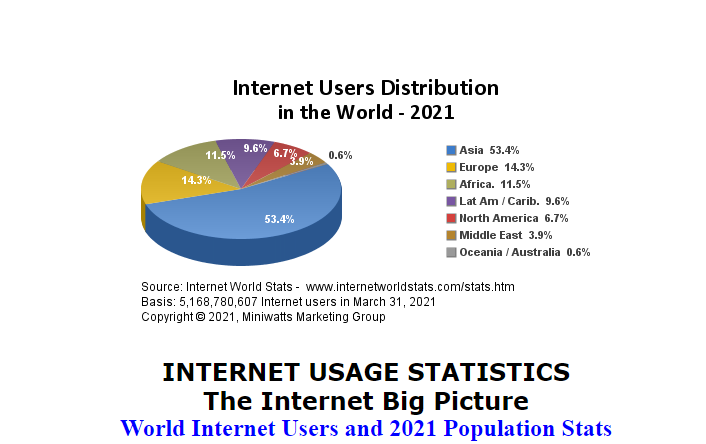 Internet en el mundo
Fuente: Internet World Stats. https://www.internetworldstats.com/stats.htm
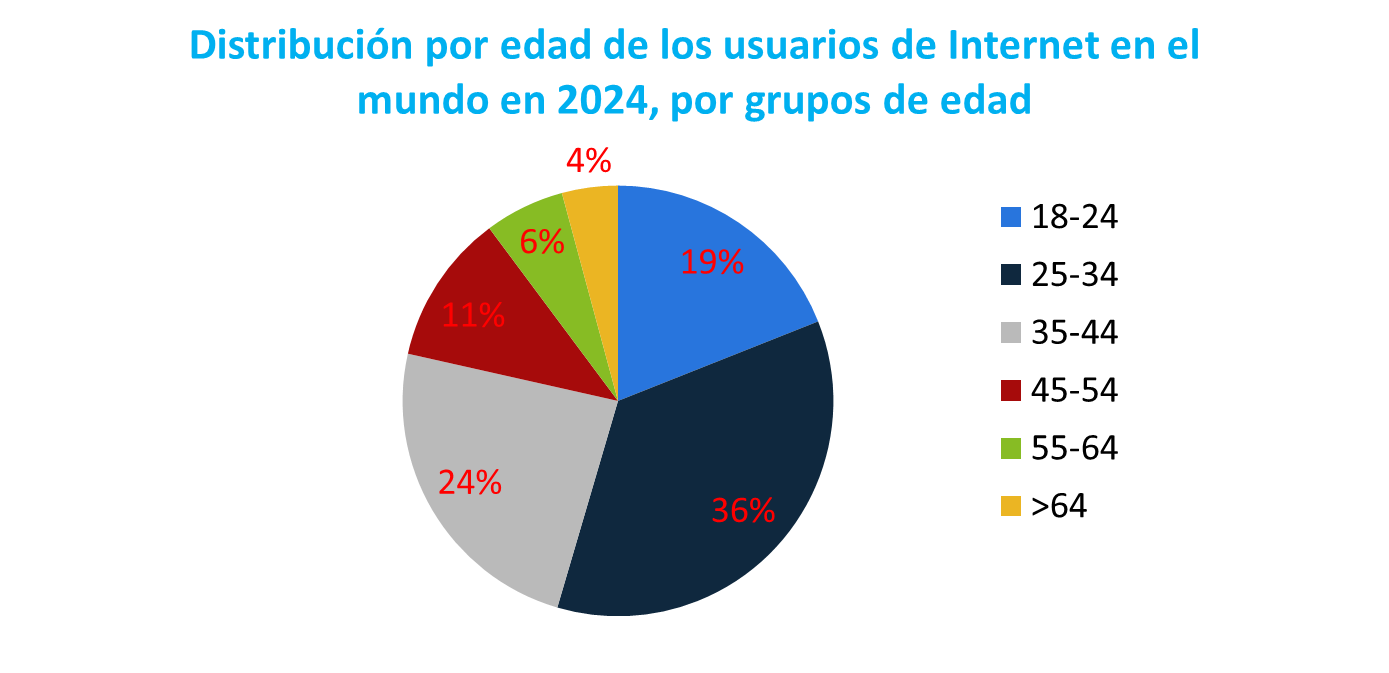 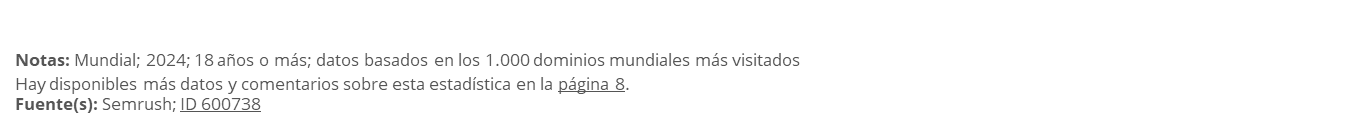 2
Ranking de las redes sociales preferidas por los 'millennials' en España en 2023
Fuente: Detalles: Elogia; marzo de 2023; 87 encuestados; 12-74 años; usuarios de redes sociales; Entrevista online auxiliada por ordenador (CAWI)
Tipología de las fuentes de información(Rubio Jordán, 2011, pp. 59-60)
Fuentes formales: tienen una estructura organizativa explícita. Su objetivo es compartir información. 
Sistemas bibliotecarios
Sistemas o centrales documentales
Sistemas de análisis o bancos de datos de información
Fuentes informales:
Colegios invisibles: generalmente grupos de científicos que crean comunidad independientemente de fronteras geográficas o políticas. 
Listas de distribución: se crean en torno a un tema concreto sobre el que reciben información
Foros, chat, comunidades virtuales: se crean alrededor de un tema para expresar
Fuente: Rubio Jordán, A.V. (2011; pp. 59-60).
¿Qué es un documento?
DEFINICIÓN:
Figura 29. Definición de ‘Documento’. Fuente: Sánchez et al. (2011, p. 64)
Tipos de documentos
Figura 30. Fuente: Rubio Jordán, A.V. (2011, pp. 61-77)..
Productos periodísticos documentales
Cronologías: "son documentos de información retrospectiva presentada en orden cronológico, que se publican al tener alguna relación con una noticia actual".
Efemérides: "son informaciones sobre hechos importantes del pasado que se recuerdan con motivo de su aniversario". ABC, EFE.
Perfiles biográficos: son productos documentales en los que se sintetiza información sobre la vida y los hechos más relevantes de personajes
Aniversarios: cumpleaños, conmemoraciones, jubileos
Obituarios o necrológicas: fallecimiento. El País. 
Reportajes de hemeroteca y Fotos históricas: son productos de información retrospectiva, atemporal o histórica. Ejemplo: ‘Report’ o ‘Informe Semanal’ (RTVE).
24
Productos periodísticos documentales
Especiales (Special Reports) y Temas (Topics): profundizan o indagan en las noticias más relevantes. Los ‘Especiales’ suelen estar más vinculados a un hecho noticioso puntual y no se actualizan una vez realizados ej.: ‘Resúmenes del Año’); mientras que los ‘Temas’ son atemporales, desarrollan en profundidad un tema y se siguen actualizando.
Gráficos interactivos y secciones de Datos: Herederos de las infografías estáticas del periodismo impreso, en las que habitualmente colaboran los departamentos de documentación, en internet presentan un sinfín de posibilidades de consulta. Son desarrollos cuya responsabilidad principal compete a los departamentos de infografía. Ej.: lab_rtve en Instagram.
Blogs de documentación y RR.SS.
Fuente: Guallar, J. (2011).
25
Productos de información primaria
Difusión del documento primario:
26
Productos de información secundaria
Difusión del documento secundario:
Boletín de adquisiciones
Boletín de alerta informativo
Bibliografías
Bibliografía retrospectiva
Bibliografía especializada
Boletín de resúmenes
Revistas de resúmenes
Índices
Boletines de sumarios
Directorios
Fuente: Gómez Fernández-Cabrera, J. (2020).
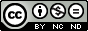 Ejemplo BB.DD. en Excel
Contiene Tablas: conjunto de datos sobre un tema. Se organizan en filas y columnas. Columnas: es un campo de información, ejemplo: Título, Autor, URL, etc.). Filas: constituye un registro que acumula todos los datos sobre una obra. Una Base de Datos puede tener varias tablas (que pueden relacionarse entre ellas).
Figura 38. Fuente: Santos-Martínez (2022).
Bases de datos de la URJC
1. Bases de datos específicas: 
Communication Mass Media Complete (Especializada en medios de comunicación y temas afines).
Guía de Medios Digital (De la plataforma Infoperiodistas).
Dragón (Publicidad)
2. Bases de datos generalistas: 
Academic Search Complete (BBDD académica y multidisciplinar)
Proquest Research Library (Arte, CC.NN., CC.SS., Educación, Negocios, etc.
JSTOR (Biblioteca digital de revistas académicas, libros y fuentes primarias).
Science Direct (recurso multidisciplinar)
Scopus (publicaciones académicas, comerciales, actas de congresos). 
WOS: Web of Science (BB.DD. Bibliográfica, multidisciplinar).
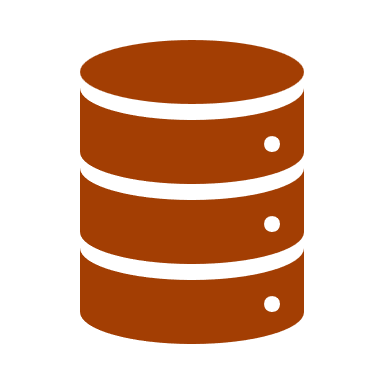 Fuente: Biblioteca URJC. https://urjc.libguides.com/az.php?t=27300
Ejemplo BB.DD. en Access
Además de las tablas, las BB.DD. utilizan otros elementos como: Consultas; Formularios; Informes.
Figura 39. Fuente: Santos-Martínez (2022).
Ejemplo de formulario en Access
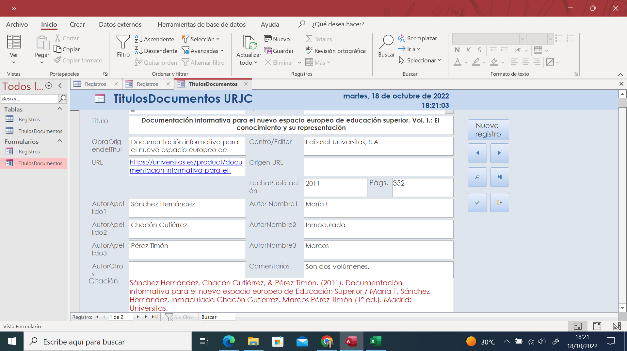 Figura 40. Ejemplo de formulario en Access. Fuente: Santos-Martínez (2022).
32
Tema 3
Construcción del Directorio en Listas. Observación y registro de empresas
100 mayores empresas en España
Perfiles profesionales relacionados y recomendaciones
33
Observación
FUENTES DOCUMENTALES
Accede a las siguientes páginas web de empresas e inclúyelas en el Directorio de ‘Listas’:
No olvides hacer una descripción detallada de sus servicios. 
Directorio IPMARK de Agencias de Medios en España 2021: https://ipmark.com/informes/agencias-de-medios-en-espana-2021/ 
Decálogo sostenible: https://ipmark.com/categorias/decalogo-sostenible/ 
JP Media – Seguimedia: Escucha activa - reputación - análisis de marca. 
https://portal.jpmedia.es/ 
Kantar Media: Consultoría de marca y análisis de datos. https://www.kantar.com/es 
Acceso 360. Monitoreo y seguimiento de medios. https://www.acceso360.com/  	
ECD. (2022, Sept. 14). Hallon integra Pandorabox clipping.  https://www.elconfidencialdigital.com/articulo/an/hallon-integra-pandorabox-clipping/20220914080248448178.html
34
100 mayores empresas en España 2022
Telefónica Audiovisual Digital, Corporación RTVE, Atresmedia, Mediaset España, Corporación Catalana de Medios Audiovisuales, RTVA/Canal Sur, ETB, Sociedad Española de Radiodifusión, Federico Domenech, TV de Galicia, Ediciones El País, Radio Popular, Agencia EFE, Radiotelevisión Madrid, Grupo Secuoya, Multicanal Iberia, La Vanguardia Ediciones, Uniprex, Diario ABC, Compañía Aragonesa RTV, Hola, RTV Castilla la Mancha, Unidad Editorial de Información General, Netflix España, Diario El Correo, La Voz de Galicia, RBA Revistas, Audiovisual Española 2000, Viacom International Media Nerworks, Unidad Editorial de Información Deportiva, Hearst Magazines,IB3, Sociedad Vascongada de Publicaciones, Squirrel Media, Ediciones Primera Plana, NBC Universal Global Networks, Diario As, Compañía Independiente de Televisión, Ediciones Condé Nast, Discovery Channel, Net TV, Compañía Extremeña de Medios Audiovisuales, RTPA, Titania Compañía Editorial, Radiocat XXI, Publicaciones Heres, Unidad Editorial de Información Económica, Diario de Navarra, Editorial Prensa Asturiana, ABC Sevilla, Radio Blanca, El Mundo Deportivo, Taller de Editores, Faro de Vigo, Heraldo de Aragón, Editorial Ecoprensa, Editorial Cantabria, El Norte de Castilla, Veo Televisión, Corporación de Medios de Andalucía, Editorial Prensa Valenciana, Hora Nova, Ediciones Deportivas Catalanas, 13TV, Edició de Premsa Periódica Ara, Zinet Media Group, Turner Broadcasting System, Motorpress Ibérica, 20 Minutos Editora, El León de El Español, El Comercio, Hermes Comunicacions, Diario de Prensa Digital, Prensa Malagueña, La Verdad Multimedia, El Progreso de Lugo, Editorial Prensa Alicantina, Editorial Iparraguirre, Semana, Unidad Editorial Revistas, Zeroa Multimedia, Editorial Prensa Canaria, La Región, Informaciones Canarias, Axel Springer España, Ediciones Reunidas, Baigorri Argitaletxe, Nueva Rioja, Grupo Promotor Salmantino, Editorial Andaluza de Periódicos Independientes, Diario Cinco Días, Editora Balear, El Diario de León, Promociones y Ediciones Culturales, Ediciones Cónica, Diario de Burgos, Editorial Leoncio Rodríguez, Diario de Cádiz, Corporación de Medios de Extremadura, La Voz de Almería.
Fuente: APM Asociacion de la Prensa de Madrid. (2022).
35
Perfiles profesionales relacionados
Periodista
Consultor / asesor
Agencias de clipping
Publicista
Relaciones Públicas
DIRCOM: 
El Estado de la Comunicación en España (ECE 21-22). https://youtu.be/904jApS9_r8 
DIRSE
36
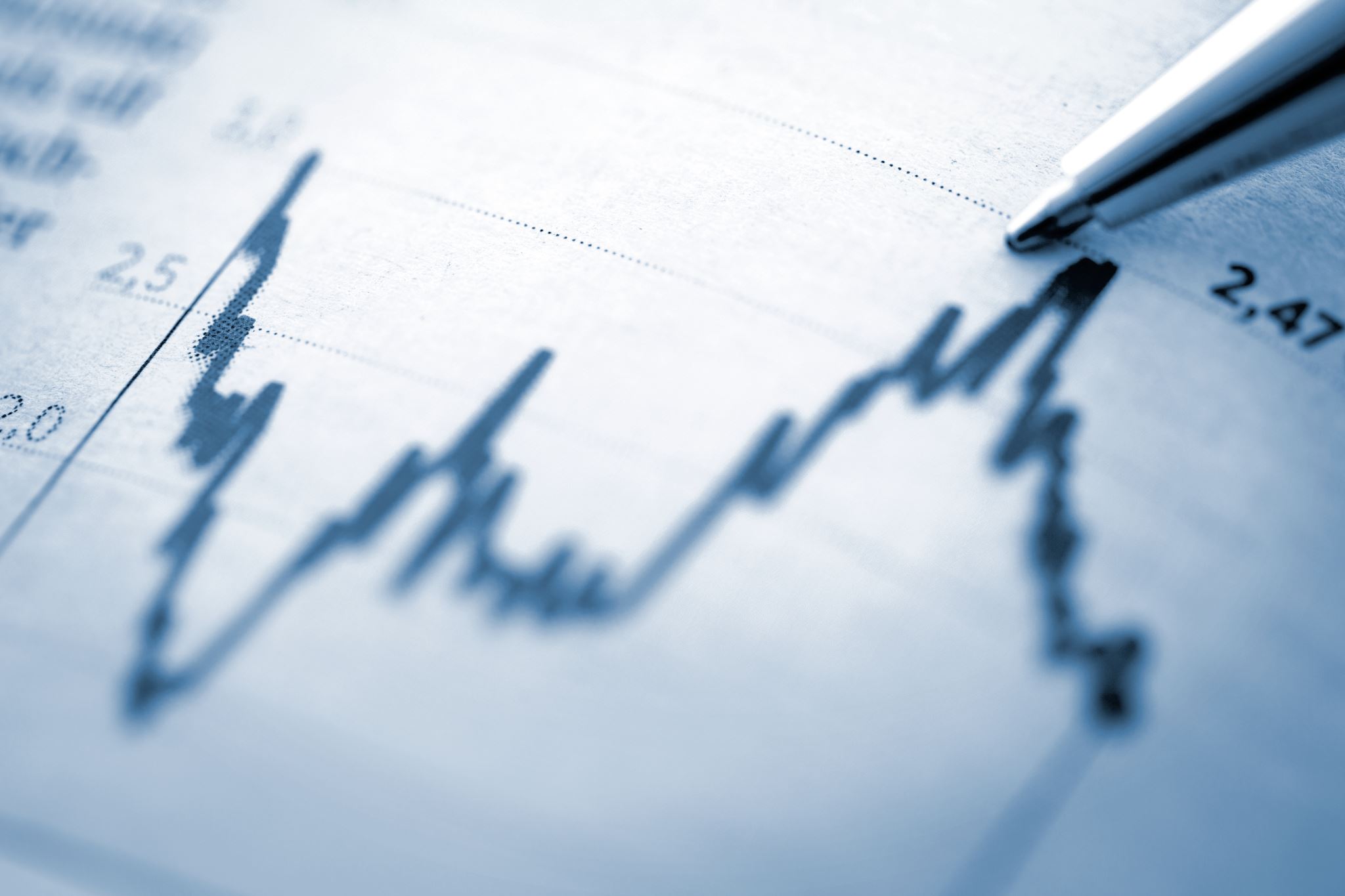 Recomendaciones al periodista
Organizar la información - Facilitar la accesibilidad a la información - Flexibilidad a la hora de presentar los temas 
Contenidos: datos contrastados y serios / anécdotas - contenidos con diversos puntos de vista que se puedan convertir en un documento de referencia (adaptable al medio que es destino del documento).
37
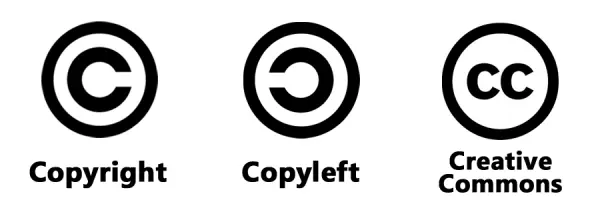 Consultar el documento en Calameo.
Propiedad intelectual
38
Licencias: Creative Commons
6 tipos de licencias. 
Se combinan 4 términos:
BY: Atribución
SA: Compartir igual
ND: Sin derivados
NC: Sin propósito comercial
39
Creative Commons. Términos de las licencias
Atribución: debe otorgar el crédito correspondiente , proporcionar un enlace a la licencia e indicar si se realizaron cambios. Puede hacerlo de cualquier manera razonable, pero no de ninguna manera que sugiera que el licenciante lo respalda a usted o su uso.
ShareAlike: si remezcla, transforma o construye sobre el material, debe distribuir sus contribuciones bajo la misma licencia que el original.
Sin restricciones adicionales : no puede aplicar términos legales o medidas tecnológicas que restrinjan legalmente a otros de hacer cualquier cosa que permita la licencia.
No Derivatives: No se permiten derivados ni adaptaciones de la obra. Si remezcla, transforma o crea a partir del material, no podrá distribuir el material modificado.
No commercial: no puede hacer uso del material con propósitos comerciales.
Fuente: DEED - Atribución/Reconocimiento-CompartirIgual 4.0 Internacional - Creative Commons. (s. f.). https://creativecommons.org/licenses/by-sa/4.0/deed.es
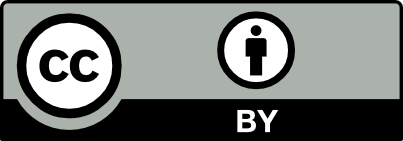 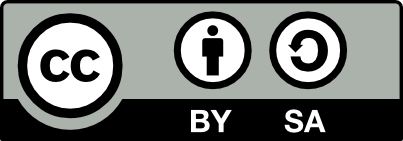 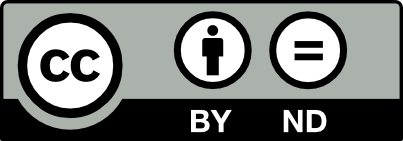 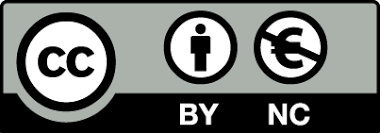 Creative Commons
El registro de una obra no es obligatorio ya que con la simple creación de la misma los derechos quedan ligados.
Si en una obra no hay ningún aviso legal (o ni siquiera el simbolo ©) se considera que la obra tiene Copyright.
Copyright: derechos reservados
Creative Commons: puedes compartir. 
Nota: que una obra tenga CC no significa que no tenga Copyright.
Eres libre de:
Compartir : copia y redistribuye el material en cualquier medio o formato.
Adaptar: remezclar, transformar y construir sobre el material para cualquier propósito, incluso comercial.
Fuente: Santos, C.J. (2021). Propiedad Intelectual. https://bit.ly/3yqgNCo
Tema 4
Resumen del texto de Torregrosa
Elaborado por: Clara Janneth Santos-Martínez, URJC
42
Características del documento iconográfico
MODELOS PARA EL ANÁLISIS DOCUMENTAL DE LA FOTOGRAFÍA
Resumen del texto de Torregrosa Carmona, 2010. 
Material elaborado por: Clara Janneth Santos-Martínez. Profesora Ayudante Doctor, URJC. 2024.
Especificidad del documento fotográfico
44
Fotografía como documento social
Las fotografías que se consideran documentos sociales suelen capturar y reflejar las condiciones de vida, trabajo y las realidades sociales de diferentes grupos. Aquí tienes algunos ejemplos destacados:

1. Dorothea Lange: Su icónica foto "Migrant Mother" (1936) capturó la desesperación de una madre durante la Gran Depresión en Estados Unidos MOMA. Dorothea Lange. https://www.moma.org/artists/3373 
2. Weegge: Arthur H. Fellig. (Zólochiv, Ucrania 1899-Nueva York, 1968). En la década 1920-1930 se dedicó a los sucesos periodísticos retratando el hampa y los círculos marginales de Nueva York. Entre 1948 y 1951, su experiencia en Hollywood (California) le llevó a ironizar con los famosos realizando ‘fotocaricaturas’). Se habla de una visión crítica de la sociedad y la cultura en la que se adelanta a definir y perfilar la ‘sociedad del espectáculo’. Fundación Mapfre: “Autopsia del espectáculo”. Licencia CC BY NC 4.0.

3. Sebastião Salgado: Conocido por sus proyectos a largo plazo que documentan las condiciones de trabajo y la migración global, como en su serie "Workers" y Migrations“.
a) https://www.polkagalerie.com/en/sebastiao-salgado-works-workers.htm 
b)  https://blogs.ua.es/fotografiadocumentalsocial/2012/01/15/la-fotografia-como-documento-social/
45
Dimensión Documental de la fotografía de prensa
Se cumple en el caso de la imagen fotoperiodística aquella verdad de la documentación según la cual a medida que disminuye el valor inmediato o incluso administrativo de un documento de cualquier clase, aumenta su valor patrimonial o histórico al dar testimonio de valores étnicos, antropológicos, ideológicos, de clase, de género, etcétera.
CONSULTAR: Foto de Mark Seliger. Leonardo Di Caprio, 1999. En: Se subastan retratos de famosos para luchar contra la covid-19. (2020). https://www.revistaad.es/arte/articulos/subastan-retratos-iconicos-famosos-para-luchar-contra-covid-19/26107
46
Especificidad del documento fotográfico: Modelo de Erasuquin (1995)
47
Tratamiento del documento fotográfico según su especificidad
48
Tratamiento del documento fotográfico según su especificidad
49
Tratamiento documental según el  contexto de la imagen
50
Niveles de lectura de la fotografía
Plano denotativo (ámbito objetivo): lo que se ve
Plano connotativo (ámbito subjetivo): se trata de la interpretación que hacemos de la imagen a partir de presencias, ausencias y conocimientos del documentalista  (saber histórico, de la actualidad periodística, del tema reflejado, de imágenes anteriores del mismo tipo, etc).
51
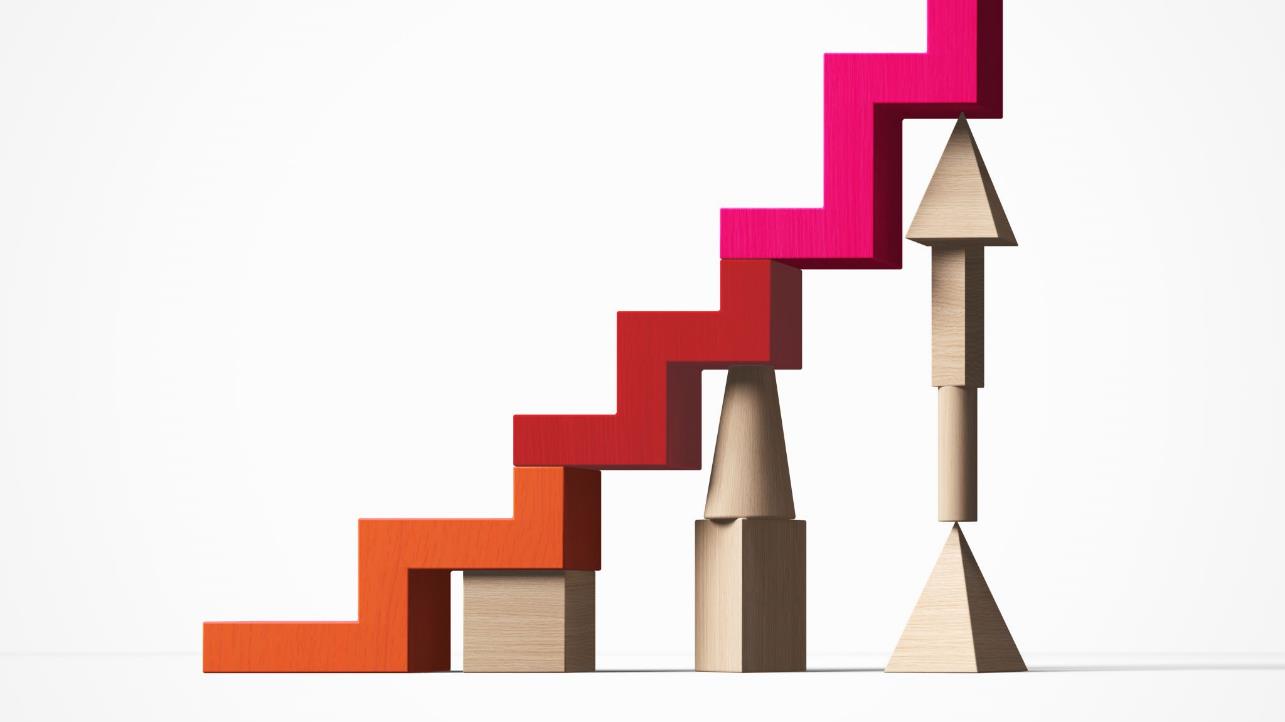 Niveles a analizar
- Fotografía

- Pie de Foto

- Referente
52
Competencias para leer la imagen fotoperiodística
Iconográfica
Narrativa
Estética
Enciclopédica
Lingüístico-comunicativa
Modal
53
Modelo de Erwin Panofsky (1939):3 niveles de interpretación iconográfica
Nivel Preiconográfico: identifica objetos y situaciones, una lectura de lo que podría denominarse como los significados naturales
Nivel Iconográfico: interpretación iconográfica propiamente dicha, relacionada con el análisis en el que influyen determinadas competencias o conocimientos y aspectos convencionales atribuidos al significado que un determinado analista sabe reconocer. Conocimiento de la cultura en una época determinada
Nivel Iconológico: “a la iconología le interesa el significado intrínseco, los principios subyacentes que revelan el carácter básico de una nación, una época, una clase social, una creencia filosófica o religiosa”. (Burke, 2005)
54
Elaborado por: Clara Janneth Santos-Martínez, URJC
55
Tema 6
Documentación sonora
Actividad de búsqueda desarrollada por los estudiantes.
CADENA DOCUMENTAL
EJEMPLO PARA UNA CUÑA RADIOFÓNICA
El proceso para crear una cuña radiofónica implica varias etapas clave, cada una con su propia documentación. Aquí te dejo una descripción detallada del proceso: 
1. Briefing: 
Documento de Briefing: Este documento recoge la información esencial sobre el cliente, el producto o servicio, el público objetivo, los objetivos de la campaña, el mensaje clave y el tono de la cuña. 
2. Investigación y Análisis: 
Informe de Investigación: Incluye datos sobre el mercado, la competencia y el público objetivo. También puede contener insights relevantes que guiarán la creación del mensaje. 
3. Conceptualización: 
Propuesta Creativa: Documento que presenta varias ideas y conceptos para la cuña. Incluye guiones preliminares y posibles enfoques creativos. 
4. Guionización: 
  -Guion de la Cuña: Documento detallado con el texto exacto que se utilizará en la cuña, incluyendo indicaciones para los locutores y efectos de sonido.
57
CADENA DOCUMENTAL
EJEMPLO PARA UNA CUÑA RADIOFÓNICA
5. Producción: 
   - Plan de Producción: Incluye el cronograma de grabación, los recursos necesarios (locutores, estudio, efectos de sonido, música), y el presupuesto. 
   - Script Técnico: Documento que detalla los aspectos técnicos de la grabación, como la duración de cada segmento, los efectos de sonido y la música. 
 6. Grabación: 
   - Registro de Grabación: Documento que anota los detalles de la sesión de grabación, incluyendo las tomas realizadas y cualquier ajuste necesario. 
 7. Edición y Postproducción: 
   - Informe de Edición: Detalla los cambios realizados durante la edición, como cortes, ajustes de audio y la incorporación de efectos de sonido y música. 
8. Aprobación y Distribución: 
   - Documento de Aprobación: Registro de la aprobación final por parte del cliente y cualquier feedback recibido. 
   - Plan de Medios: Documento que detalla dónde y cuándo se emitirá la cuña, incluyendo las estaciones de radio y los horarios. 
9. Evaluación: 
   - Informe de Resultados: Análisis de la efectividad de la cuña, basado en métricas como el alcance, la frecuencia y la respuesta del público.
58
Documentación audiovisual: efectos sonoros
Los registros sonoros evocan imágenes en movimiento.
1) Free music projects: banco de sonidos y efectos de sonido gratis y libres de derechos como recurso para videos, producciones musicales y audiovisuales. Los efectos gratis tienen licencias Creative Commons: se puede realizar descarga gratuita en formato MP3. Requiere registro.  https://www.freemusicprojects.com/es/41-efectos-de-sonido-gratis 
2) Videvo: ofrece video, motion graphics o animación gráfica multimedia en movimiento, música, efectos de sonido libres de derechos de autor. Tiene herramienta de filtros. Se organiza por géneros. Requiere registro. Ejemplo: https://www.videvo.net/es/ Ejemplo de efectos de sonido de truenos: https://bit.ly/3cYReOQ
59
Tema 7
Documentación para la imagen en movimiento
60
OTT: over-the-top. La evolución de la televisión
Los proveedores OTT más conocidos en el mercado son: Netflix o Amazon Prime. Para poder disfrutar de los servicios de streaming, los usuarios solamente necesitan una conexión a Internet y por lo general instalar la aplicación del proveedor OTT correspondiente. A través de la aplicación se puede ver el contenido deseado en directo en cualquier momento y lugar, y con cualquier dispositivo con conexión a Internet.
Requiere una buena conexión a Internet
Contenido en streaming
Incluyen contenidos específicos para cada país. 
Incluyen producciones propias
61
Glosario selectivo y específico
Brutos: es la grabación original de cámara antes de la edición
Compactado: es la selección de las mejores imágenes para el archivo
Emisión: programación que emite una cadena a lo largo del día
Escaleta: guion de un programa televisivo en el que se recogen todos los elementos de contenido y técnicos necesarios para su realización
Ingesta: acción por parte del personal de la cadena (documentalista y/o periodista) por medio de la cual se integran los contenidos grabados o adquiridos por la empresa en el sistema de gestión de contenidos digitales
Minutado: descripción de planos y breve resumen del acontecimiento que ilustran las imágenes
Totales: recurso audiovisual en el que la parte más relevante de la información es la banda de sonido.
Fuente: Caldera-Serrano, J. y Arranz-Escacha, P. (2012). Documentación audiovisual en Televisión. Editorial UOC
62
Plataformas VOD (Video On Demand):
El 83,1% de hogares españoles tienen acceso a contenidos de pago.
Netflix: películas, series y documentales. Tres tarifas: 8, 11 y 14 euros/mes. Permite hasta 4 dispositivos simultáneos. Puede usarse en más de 190 países.
Amazon Prime Video: llegó a España a finales de 2016. 36 euros/año.
HBO España: su gran apuesta fue Juego de Tronos, abril 2019. Se puede usar en 2 dispositivos simultáneamente y opera en la UE.
FILMIN: Catálogo de cine independiente, series europeas y estrena películas de festivales. Básica: 8 euros al mes y Mensual Plus: 15 euros. Se contrata en España y Portugal
Movistar Plus: 
Google Play: su oferta no requiere suscripción. Ofrece películas y series en alquiler o compra.
Fuente: Digital Guide Ionos. Alternativas a Netflix: Los mejores portales de streaming. https://www.ionos.es/digitalguide/online-marketing/vender-en-internet/las-mejores-alternativas-a-netflix/
63
Portales de video: You tube y otras alternativas
Twitch: Justin Kan (EE.UU.) En 2007 retransmite su vida las 24 horas por Internet. Nace el 1er. Canal de la plataforma de streaming Justin.tv. Twitch.tv se lanzó on-line el 6/6/2011 en beta. En 2014 la adquiere Amazon. Retransmisión: PlayStation, XBox o Open Broadcaster software.
Vevo (9/12/2009): plataforma de vídeos musicales. Sólo admite versiones originales, por lo que, los artistas pagan por su canal.
Vimeo (Nov., 2004): red social basada en vídeos. Plataforma de vídeo especializada en contenido artístico.
Dailymotion: portal de videos francés. Buena opción de carga: archivos de hasta 2Gb y 60 minutos de duración. Compatibilidad de formatos de vídeo y audio: .mov, .mpeg4, .mp4, .avi, wmv, etc.
Fuente: Digital Guide Ionos. Las 8 mejores alternativas a YouTube. https://www.ionos.es/digitalguide/online-marketing/redes-sociales/alternativas-a-youtube-un-vistazo-a-los-mejores-portales/
64